КазУМОиМЯ имени Абылай хана       Кафедра теоретического и прикладного языковедения
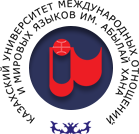 Декада «Язык – зеркало души народа», приуроченная к Году русского языка в странах СНГ (20.02.2023 – 02.03.2023)